Моя история жизни
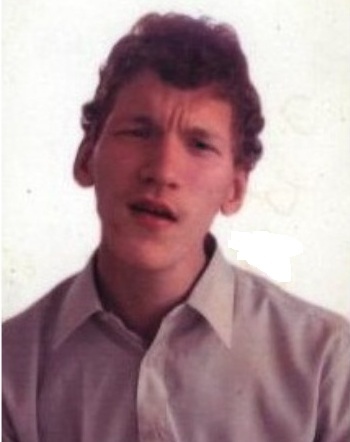 Автор: Маслов Марк Александрович
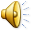 Как в мыльной опере…
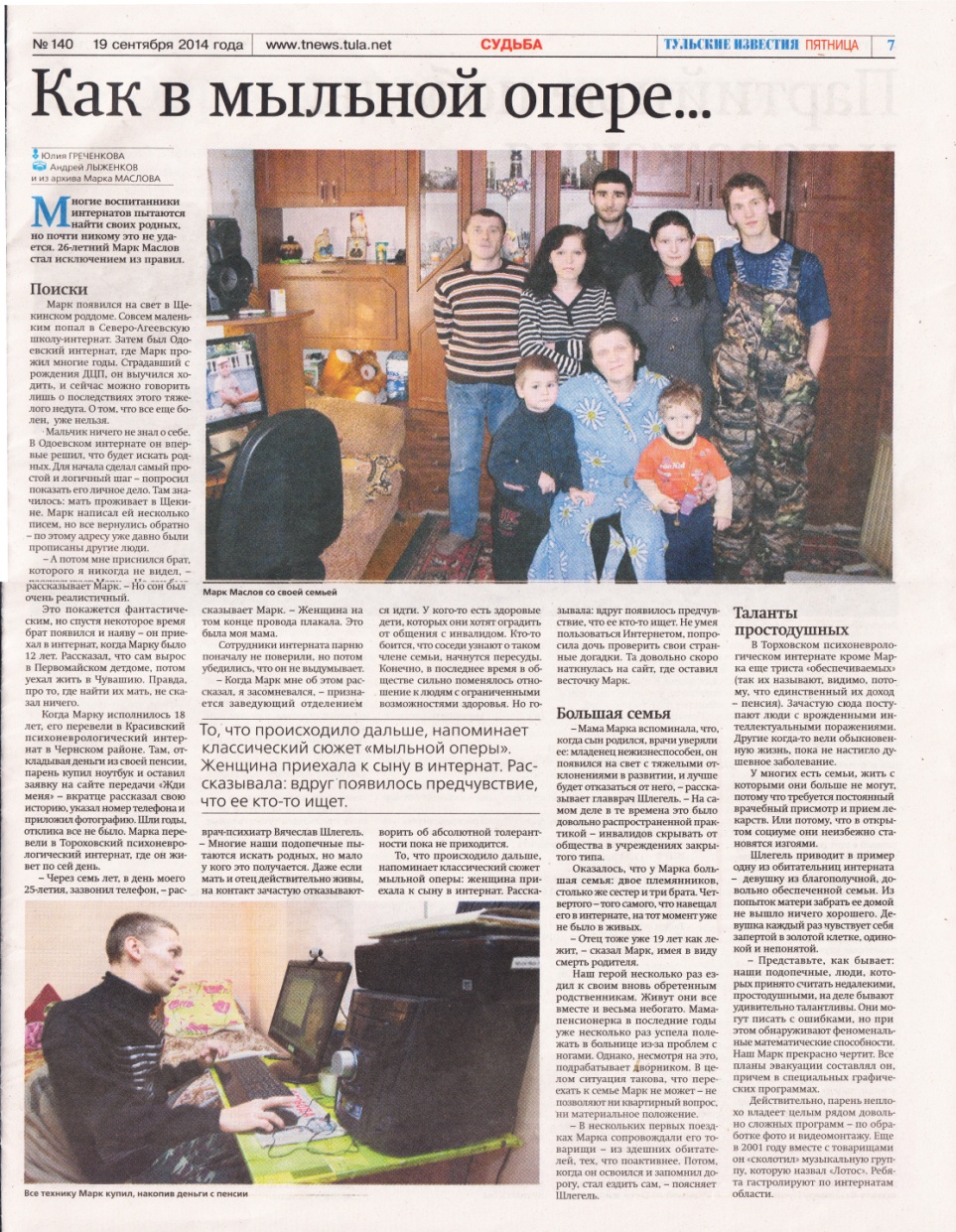 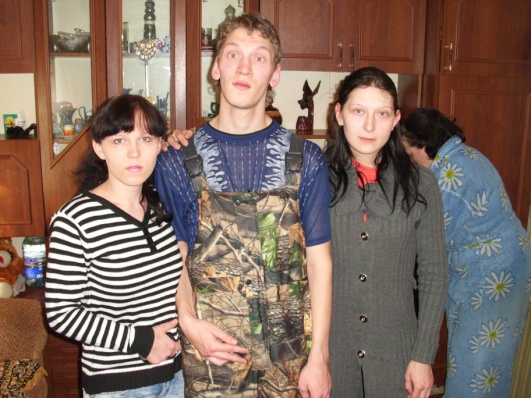 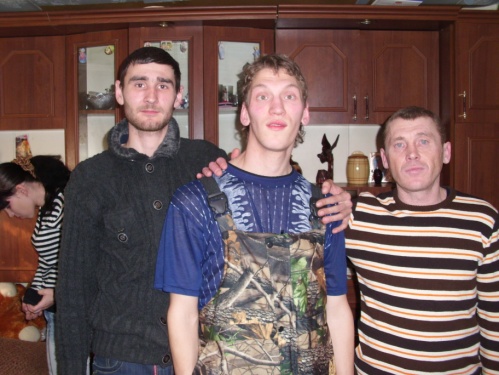 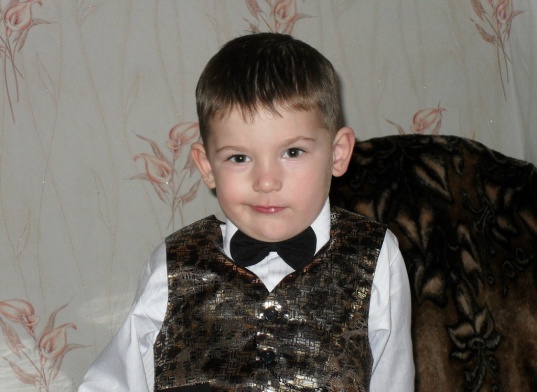 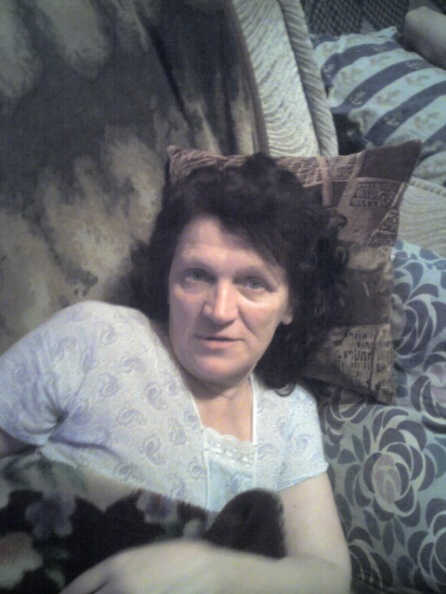 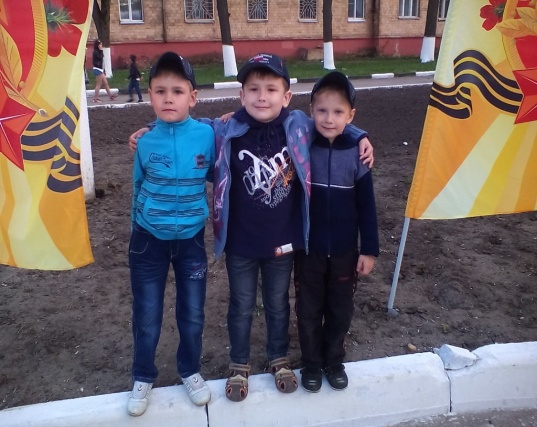 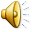 19 сентября 2014г №140 (6151)
История наши группы
ВИК”ЛОТОС”
Администратор Художественный руководитель коллектива:
Главный оператор: Режиссер редактор: Солист:
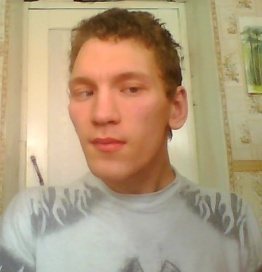 Маслов Марк Александрович
Ведущей Солист:
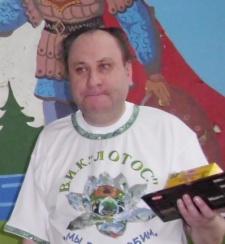 Николай Мосяков
Солисты:
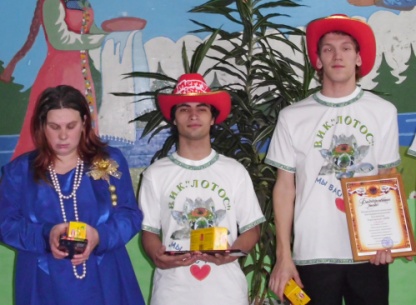 Евгений Букуров, 
 Людмила Симонова, 
         Марк Маслов.
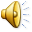 История наши группы
ВИК”ЛОТОС”
Ребята принимают активное участие в           общественной жизни и культурной деятельности                    интерната, а так же проводят концерты в          стационарных учреждениях Министерства труда и                         социальной защиты Тульской области.
В своей коллекции                 ВИК «Лотос» имеют более 10
благодарственных писем, Грамоты
Своими выступлениями
ВИК «Лотос»
Людям положительные       эмоции и  праздничное настроение.
тел- 8-906-624-60-36   8-952-017-24-03
maslov-marc@yandex.ru
http://www.youtube.com/user/aleksandrovichа
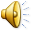 http://maslov-marc.wix.com/maslov-marc-87
Наши награды.
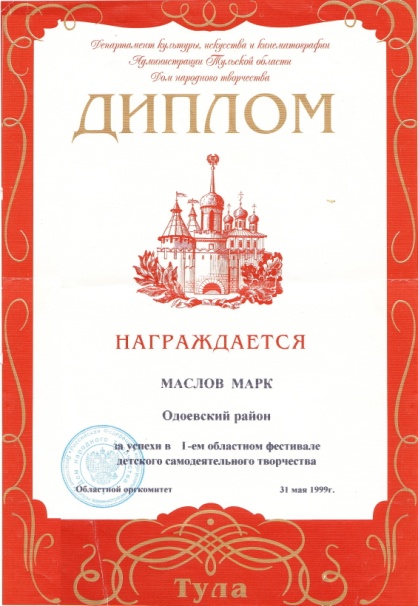 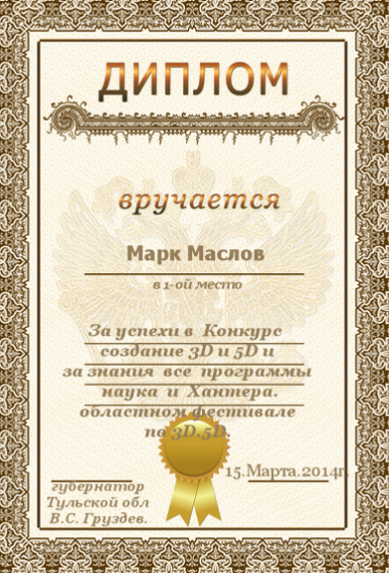 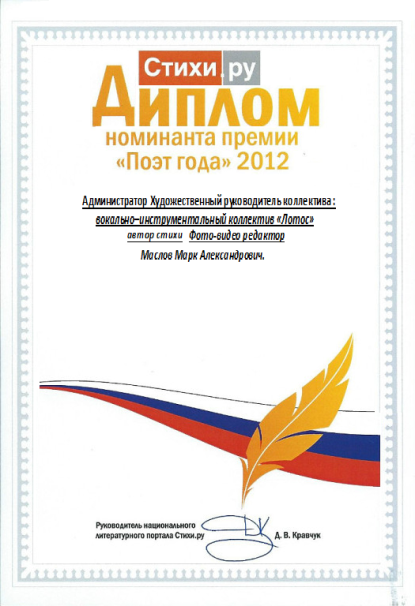 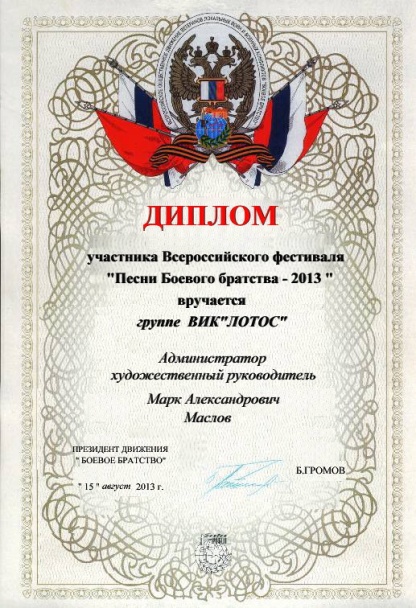 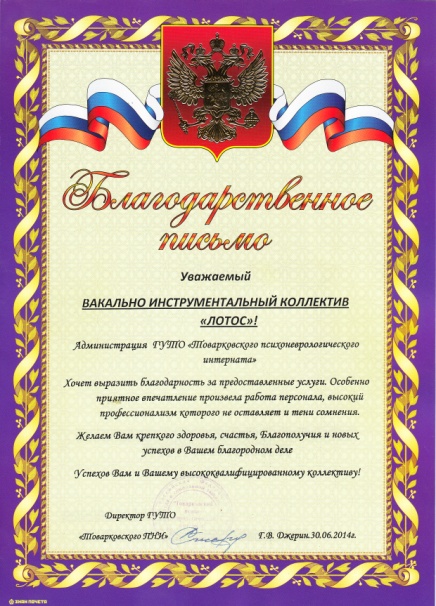 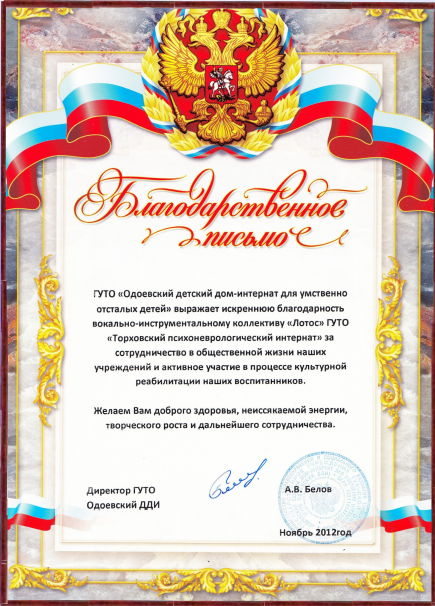 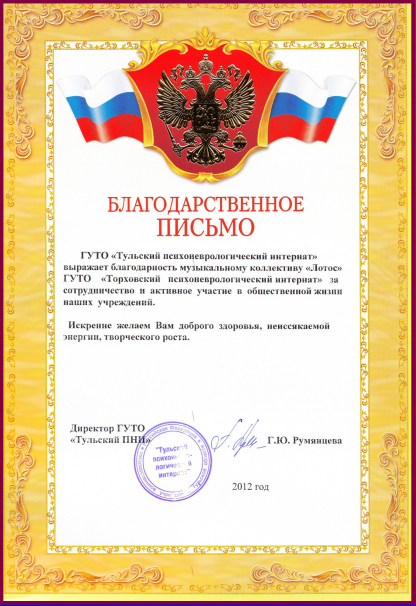 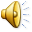 Мои клипы
Мои клипы